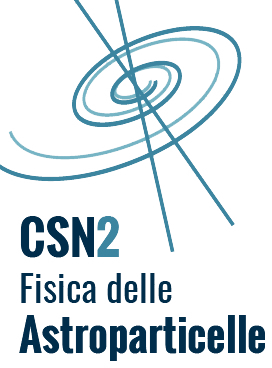 Pomeriggio CSN II 3 Luglio 2025
Incontro per CdL preventivi 2026 (14 Luglio 2025)
Marco Angelucci per CSN2 – LNF
(marco.angelucci@lnf.infn.it)
CSN II – Scadenze
1 Luglio: scadenza nuove proposte
14 Luglio: CdL @ LNF - preventivi
15 Luglio: chiusura portale preventivi
31 Luglio: scadenza progress report
3 Luglio 2025
Marco Angelucci - Pomeriggio CSN2 - LNF
1
CSN II – Linee Guida
Dove posso trovare le linee guida per la compilazione dei 
preventivi, consuntivi, …?
Alla pagina web della CSN2, sezione "Documenti Utili" potete trovare le ultime versioni (identificate dalla relativa data) delle linee guida per la sottomissione e gestione progetti della CSN2, la richiesta e l’assegnazione di fondi per Licenze Software e la richiesta e l’assegnazione di Risorse di Calcolo per esperimenti di CSN2. 
Nella stessa cartella trovate anche la tabella del personale per il computo dei Common Fund (a cura dei RN) che deve essere sottomessa entro il 31 luglio insieme al modello di Progress Report che trovate invece nella pagina dei modelli PAQ.


Documenti utili - https://web.infn.it/csn2/index.php/it/finanze/documenti-utili
3 Luglio 2025
Marco Angelucci - Pomeriggio CSN2 - LNF
2
CSN II – Linee Guida
FTE per CSN2:
minimo 20%, quantizzata al 10%
per RN minimo al 50%, con vincolo a ricoprire questo ruolo per massimo 1 sigla.
minimo 1.5 FTE per apertura sigla locale
Partecipazione a sigle di CSN2:
massimo di 2
i RN hanno ricevuto a maggio una email con le violazioni. A loro cura verificare l’eventuale presenza di precentuali su sigle aﬃni e sanare eventuali violazioni per i preventivi 2025
NB: le percentuali su sigle aﬃni contano solo ai fini dei CF
3 Luglio 2025
Marco Angelucci - Pomeriggio CSN2 - LNF
3
CSN II – News
Elezioni Nuovo Presidente della CSN II – Raccolta nomination dopo riunione di settembre
Da 1 a 3 nomi
Proposte? Nomi?





Chiusura sigle a Frascati:
SWGO (Davide Piccolo)
SPB2  e LIMADOU (Marco Ricci)
3 Luglio 2025
Marco Angelucci - Pomeriggio CSN2 - LNF
4